Why This Study? Consider the Following:
We need God’s authority for all that we do.
We need God’s authority for most of what we do.
We need God’s authority for some of what we do.
We need God’s authority for none of what we do.
Review
[Speaker Notes: Doy Moyer]
What conversations did you have this morning?
[Speaker Notes: Some thoughts from Doy Moyer / John Gentry]
How did you communicate your thoughts and will to others?
[Speaker Notes: Some thoughts from Doy Moyer / John Gentry]
Did you tell something to someone you wanted them to know or do?

Did you show something to someone you wanted them to know or do?

Did you imply something to someone you wanted them to know or do?
[Speaker Notes: Some thoughts from Doy Moyer / John Gentry]
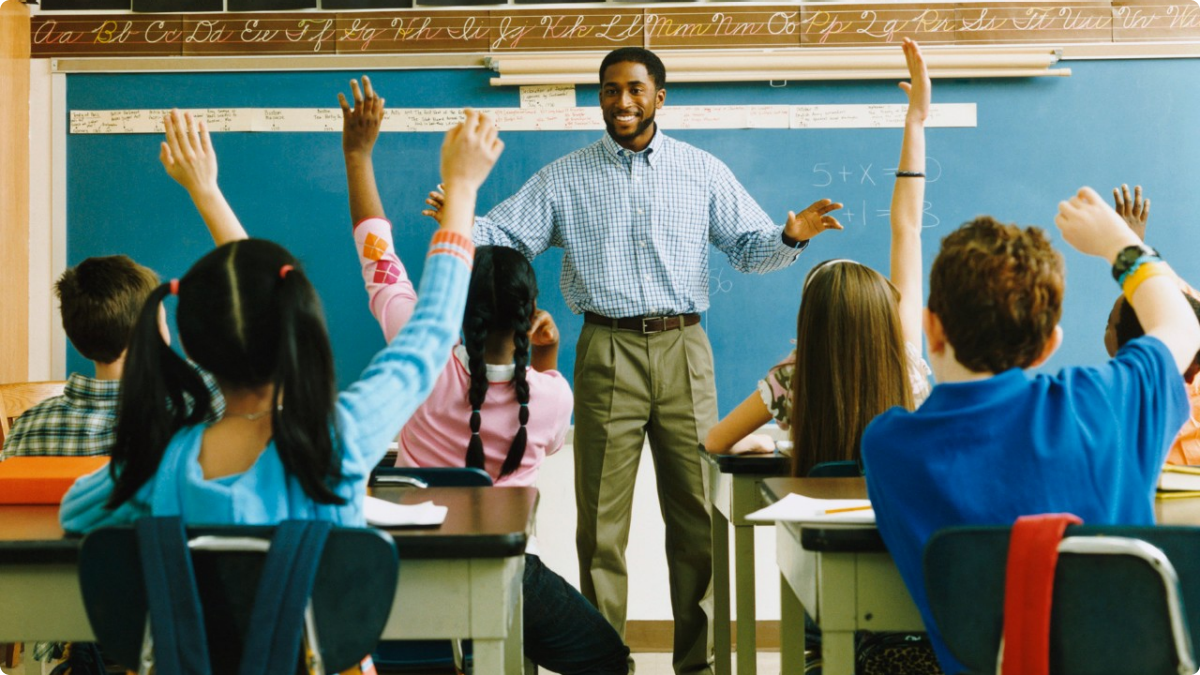 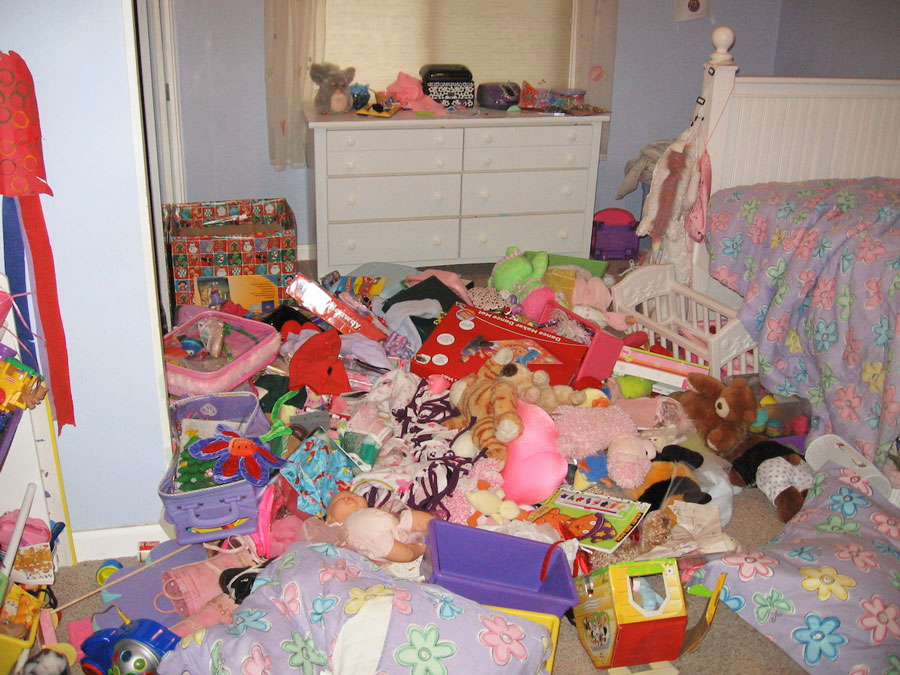 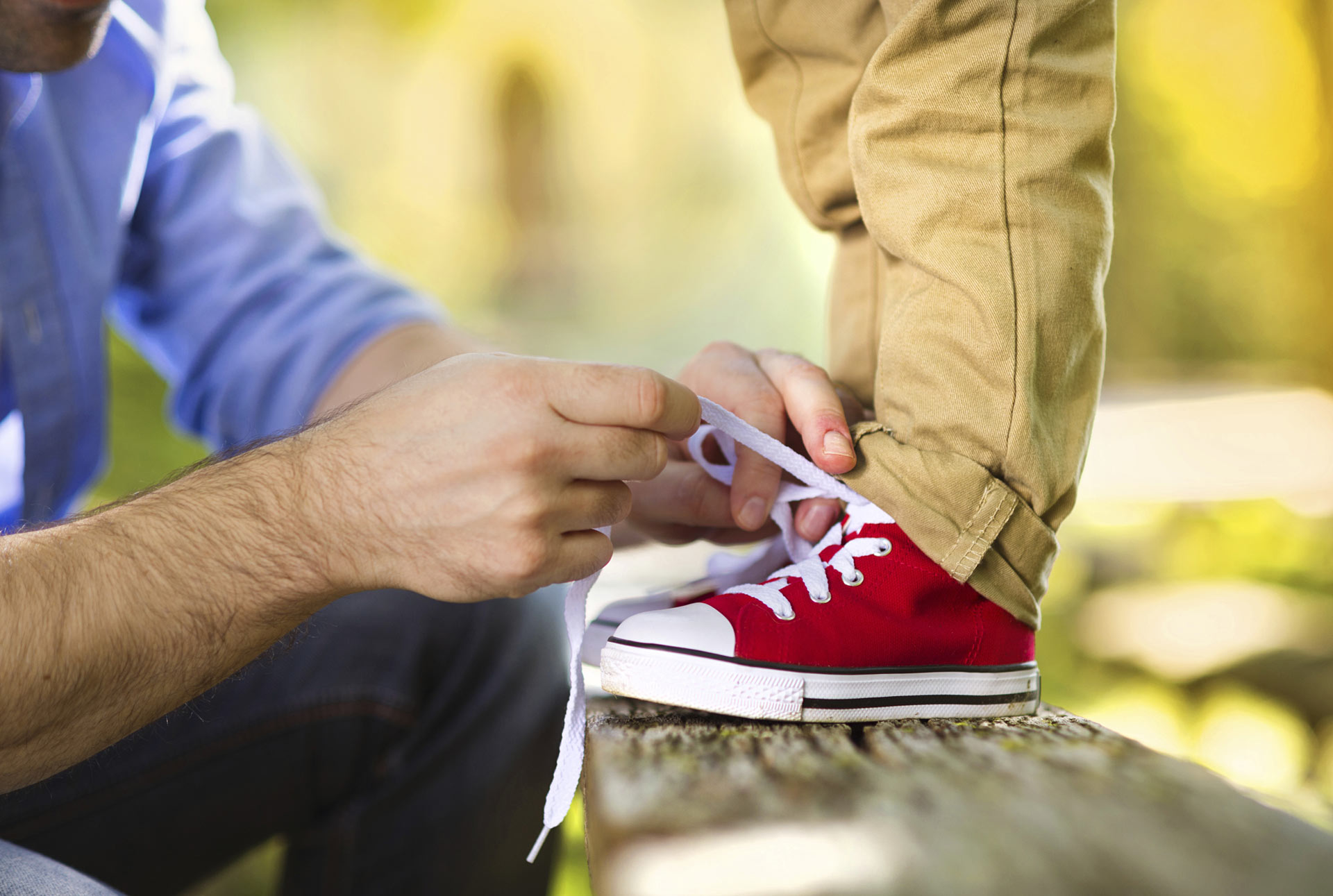 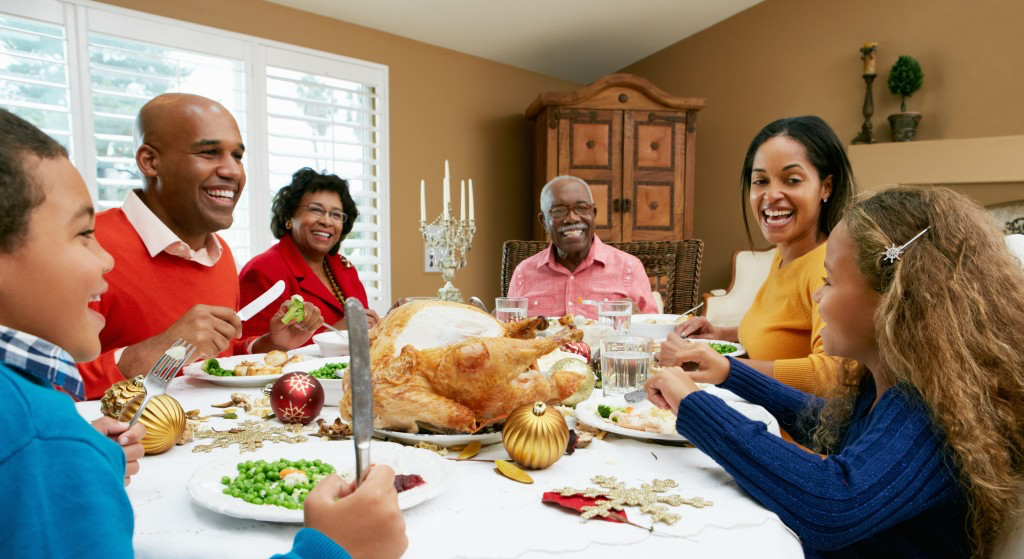 What is meant by, “dinner’s ready!”?
How do we teach writing ABCs or math?
How do we teach names, dates & places?
How do we teach kids to clean their room?
How do we teach kids to tie their shoes?
[Speaker Notes: Image source: https://bossip.files.wordpress.com/2016/09/screen-shot-2016-09-07-at-9-20-43-am.png?w=700

Image source: http://www.veuvepoignet.com/wp-content/uploads/2017/12/dirty-Kids-Messy-Rooms-toys.jpg

Image source: https://www.additudemag.com/wp-content/uploads/2016/11/Parent.Organize.Expert_of_everyday_stuff.Article.9876.father_tying_sons_shoes.ts_520219073-1.jpg

Image source: https://csfbaltimore.org/wp-content/uploads/2014/11/Thanksgiving-1024x559.jpg]
How COMMUNICATION Works
We TELL others what we want.

We SHOW others what we want and how to do it.

We IMPLY what we expect others to get by what we say or show.
[Speaker Notes: Moyer, Doy. Mind Your King: Lessons and Essays on Biblical Authority (p. 34). Moyer Press. Kindle Edition.]
[Speaker Notes: Moyer, Doy. Mind Your King: Lessons and Essays on Biblical Authority (p. 34). Moyer Press. Kindle Edition.]
There is NO other way to communicate.
[Speaker Notes: Some thoughts from Doy Moyer / John Gentry]
If you DISAGREE, do not
tell me you disagree,
do not show me you
disagree and do not imply
your disagreement!
[Speaker Notes: Some thoughts from Doy Moyer / John Gentry]
No one interprets anything that is not first told, shown or implied.
[Speaker Notes: Some thoughts from Doy Moyer / John Gentry]
God Communicates His WILL the Same Way
1 Thess. 4.9: “Now concerning brotherly love you have no need for anyone to write to you, for you yourselves have been taught by God to love one another…”
God Communicates His WILL the Same Way
How does the Author TEACH us?

He will tell us something.
He will show us something.
He will imply something to us.
God Communicates His WILL the Same Way
John 7.16: "My teaching is not mine, but his who sent me…”

John 5.19: “…I say to you, the Son can do nothing of his own accord, but only what he sees the Father doing…”
God Communicates His WILL the Same Way
John 12.49-50: “…For I have not spoken on my own authority, but the Father who sent me has himself given me a commandment—what to say and what to speak. And I know that his commandment is eternal life. What I say, therefore, I say as the Father has told me.”
God Communicates His WILL the Same Way
Matt. 24.36: “But concerning that day and hour no one knows, not even the angels of heaven, nor the Son, but the Father only.”

Why didn’t Jesus know?
It WASN’T communicated to Him.
Communication in Scripture
Tell – God communicated either by a COMMAND or STATEMENT

Command: “And he commanded them to be baptized in the name of Jesus Christ.” Acts 10.48

Statement: “Whoever believes and is baptized will be saved, but whoever does not believe will be condemned.” Mark 16.16
Communication in Scripture
Lev. 8.4: “as the Lord commanded Moses”

Lev. 10.1: “Now Nadab and Abihu, the sons of Aaron, each took his censer and put fire in it and laid incense on it and offered unauthorized fire before the Lord, which he had not commanded them.”
Communication in Scripture
Show – God communicated through EXAMPLES; what He wanted accomplished and how to do it.

Exo. 25.9: “Exactly as I show you concerning the pattern of the tabernacle, and of all its furniture, so you shall make it.” cf. Exo. 25.40; Num. 8.4; Josh. 1.7-8; Acts 7.44; Heb. 8.5
Communication in Scripture
Rom. 15.4: “For whatever was written in former days was written for our instruction...”

John 13.15: “For I have given you an example, that you also should do just as I have done to you.”

2 Tim. 1.13: “Follow the pattern of the sound words that you have heard from me…”
Communication in Scripture
Phil. 3.17: “Brothers, join in imitating me, and keep your eyes on those who walk according to the example you have in us.”

Phil. 4.9: “What you have learned and received and heard and seen in me—practice these things, and the God of peace will be with you.”
Communication in Scripture
Imply – God communicated through FORCED or NECESSARY conclusions; things that are not directly or expressly stated or shown: cf. Matt. 3.16; Acts 8.35-36; Luke 12.54-56; John 3.2; 9.32-33; 10.24-25; Matt. 22.23-33
Communication in ACTION: Acts 15.6-20
Acts 15.7-11: God IMPLIED to Peter (10.9-16, 19-20, 28, 34-35; 11.17)

Acts 15.12: God SHOWED Paul (Acts chapters 13-14)

Acts 15. 14-18: God TOLD his people (Amos 9.11-12)

God’s people used basic communication to DETERMINE God’s will!
Why This Lesson?
The religious world is doing things the Author never communicated.

Is their authority from heaven or from man?